Heat transfer at dielectric – metallic interfaces in the ultra-low temperature range
J. Liberadzka1,2, J. Golm1, T. Koettig1, J. Bremer1, H.J.M. ter Brake2
1 CERN TE-CRG-CI, Switzerland
2 University of Twente, The Netherlands
ICEC 2018
2
06/09/2018
Content
Motivation – AEgIS experiment
Experimental setup
Cryolab DR characteristics
Steady state measurement results
with magnetic field
without magnetic field
Conclusions
ICEC 2018
3
06/09/2018
AEgIS at CERN
Antimatter Experiment: 
Gravity, Interferometry, Spectroscopy
Aim: direct measurement of the Earth’s gravitational acceleration g 
on antihydrogen within 1 % precision
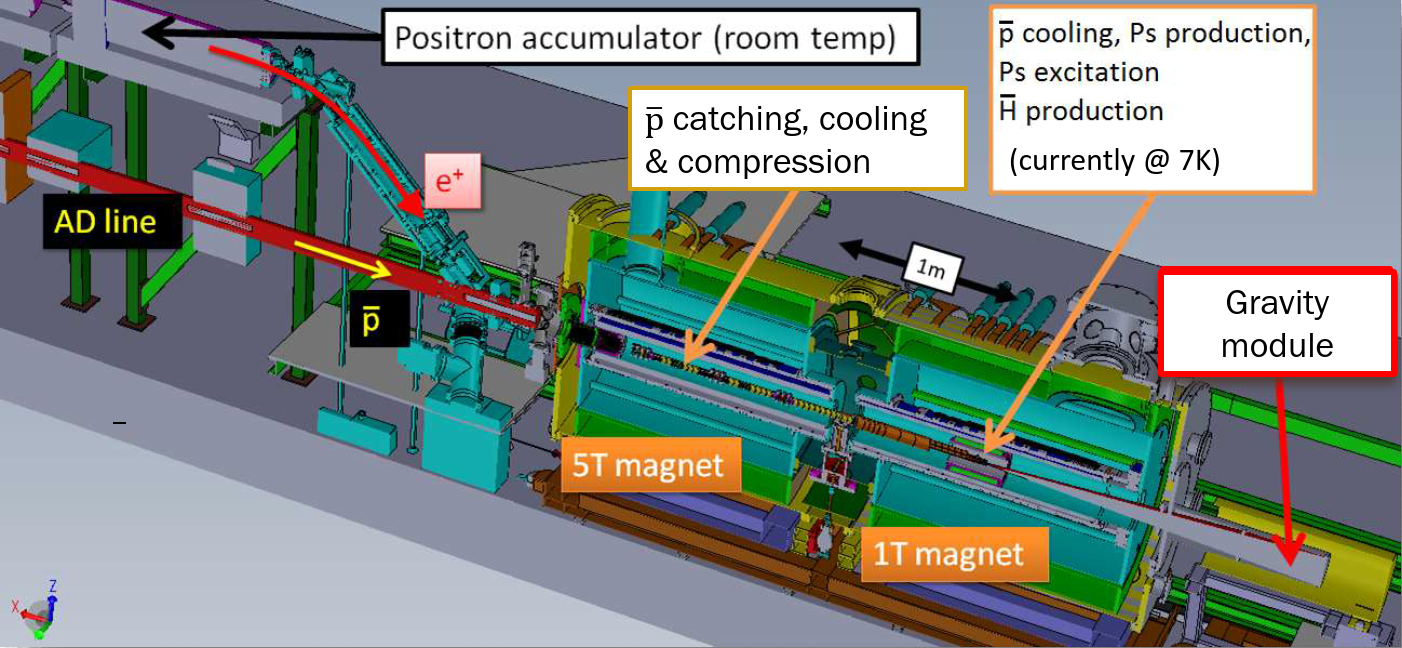 Picture: D. Krasnicky, AEgIS collaboration, presentation for LEAP 2018 Paris
ICEC 2018
4
06/09/2018
AEgIS ultra–cold electrodes
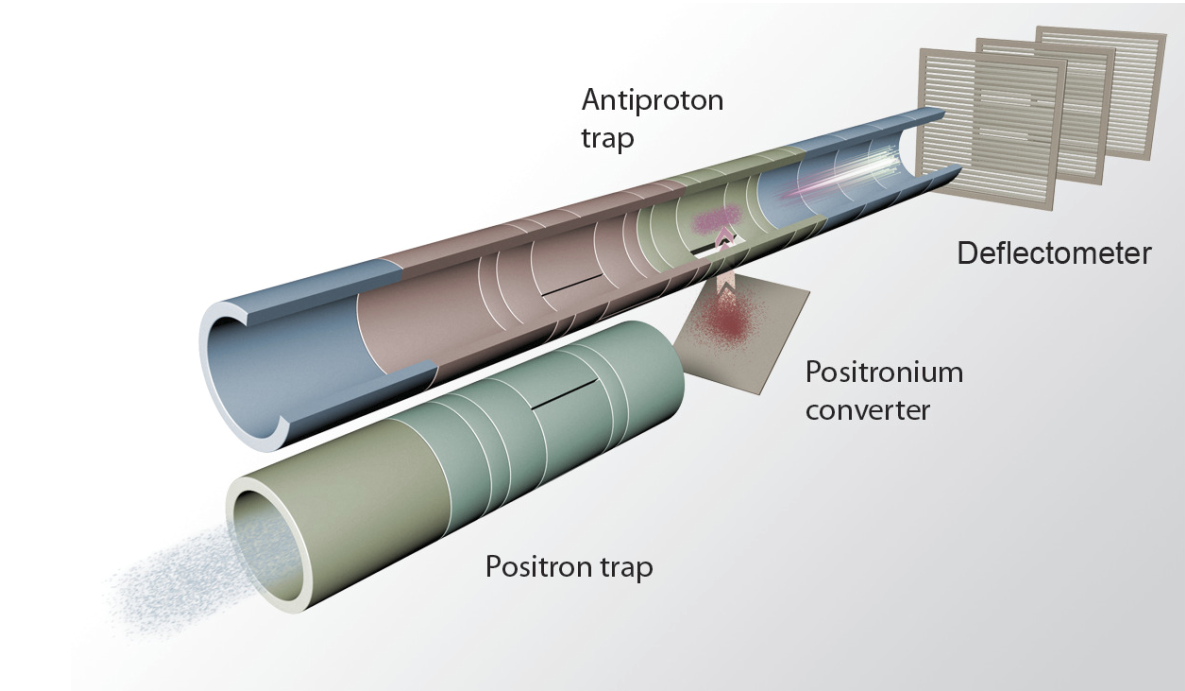 A. Kellerbauer, AEgIS collaboration,
Probing antimatter gravity – The AEgIS exeriment at CERN
Electrode requirements:
10 electrodes, some divided into 4 separate sectors,
Antimatter should „see” only golden surfaces,
Electrical insulation up to 1 kV,
Cooled below 100 mK
Compatible with ultra-high vacuum < 10-12 mbar,
Radiation hard
SAPPHIRE + GOLD
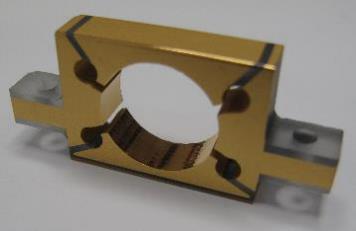 24 mm
Picture by G. Burghardt
ICEC 2018
5
06/09/2018
Experimental setup – two types of sandwich
# 2
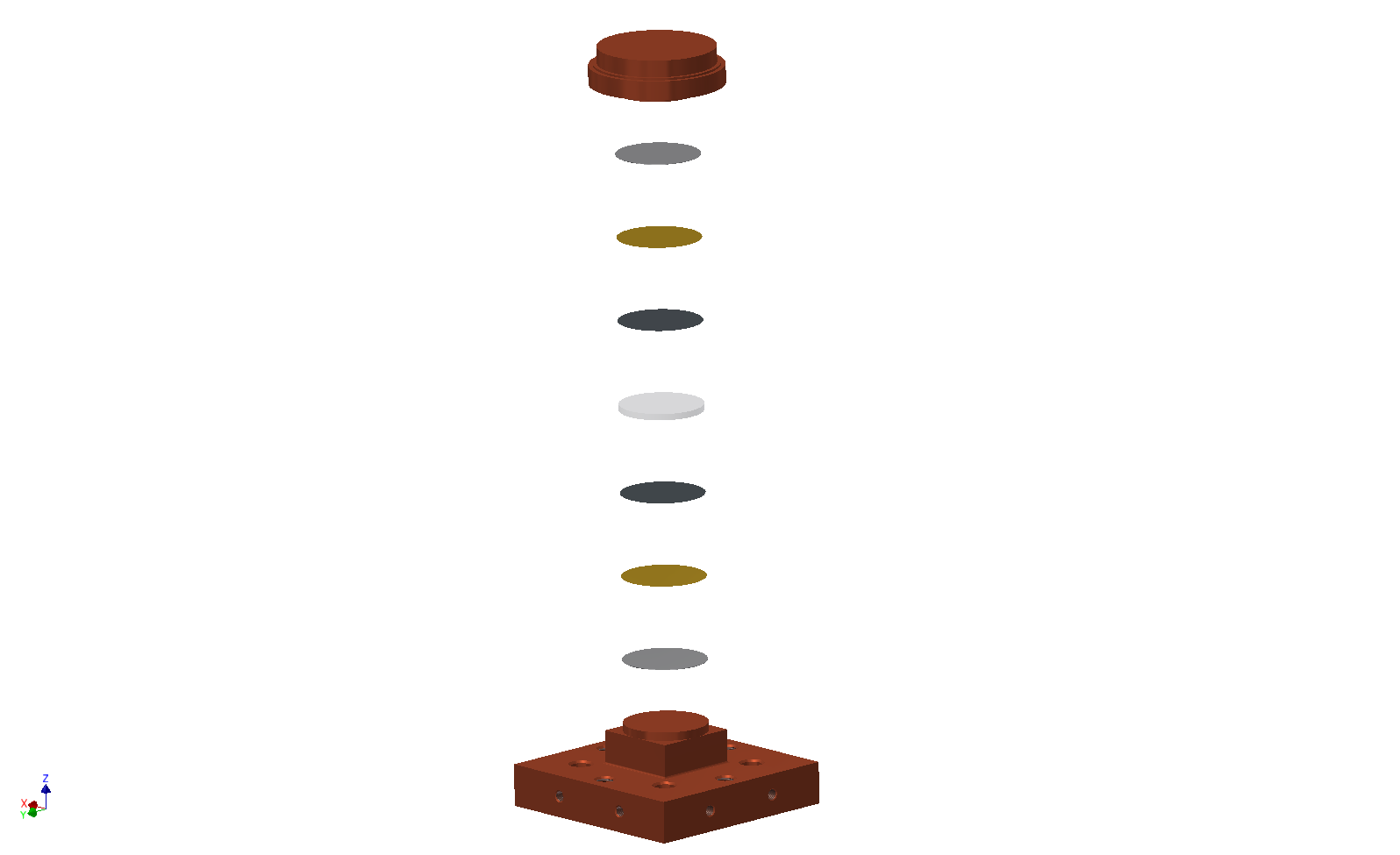 Stamp
520 nm Au
# 1
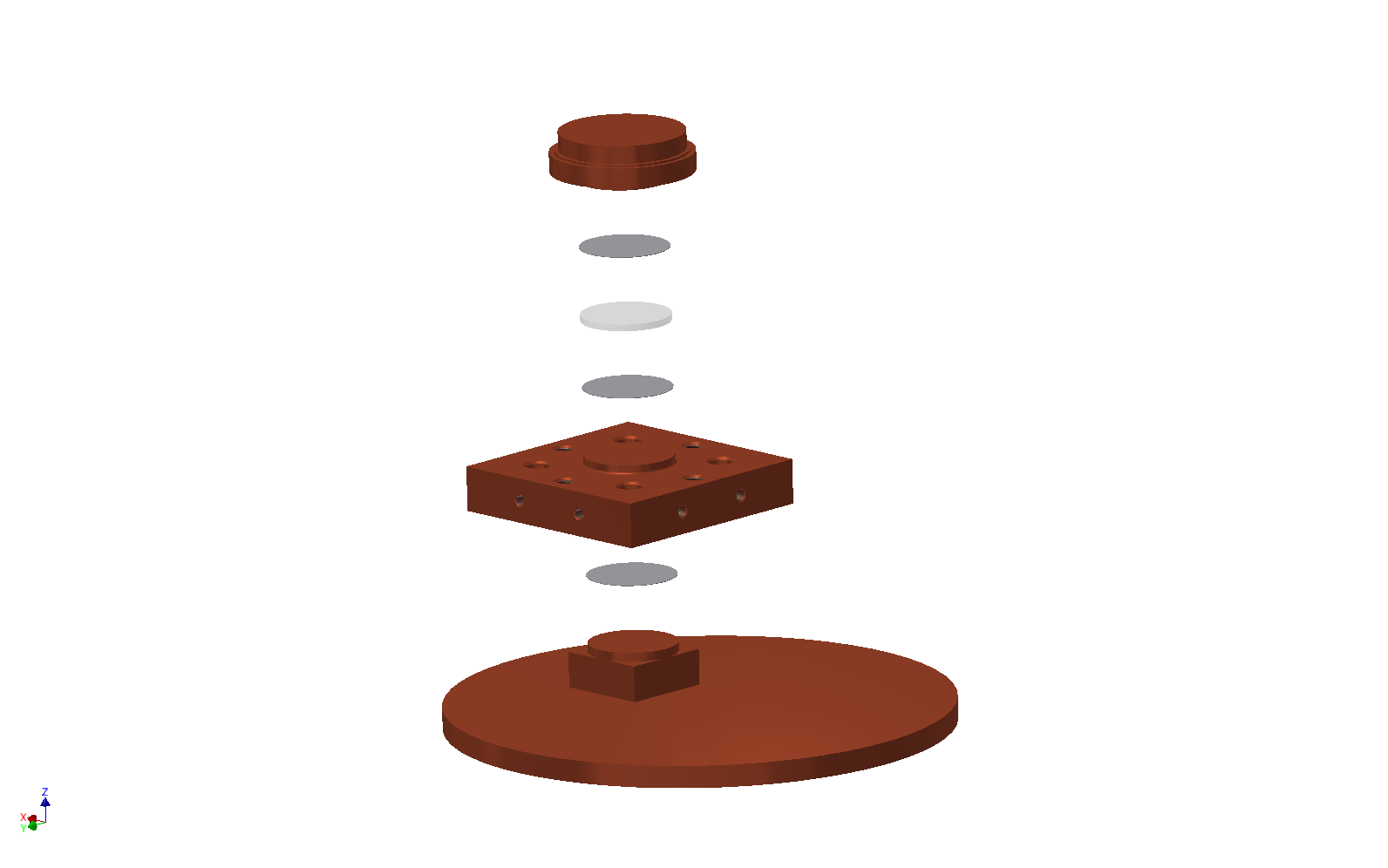 45 nm Ti
125 μm indium foil
Optically polished 1mm thick sapphire disk
+3 μm of vapour 
deposited indium
45 nm Ti
520 nm Au
125 μm indium foil
Platform
ICEC 2018
6
06/09/2018
Experimental setup – preparation and measurements
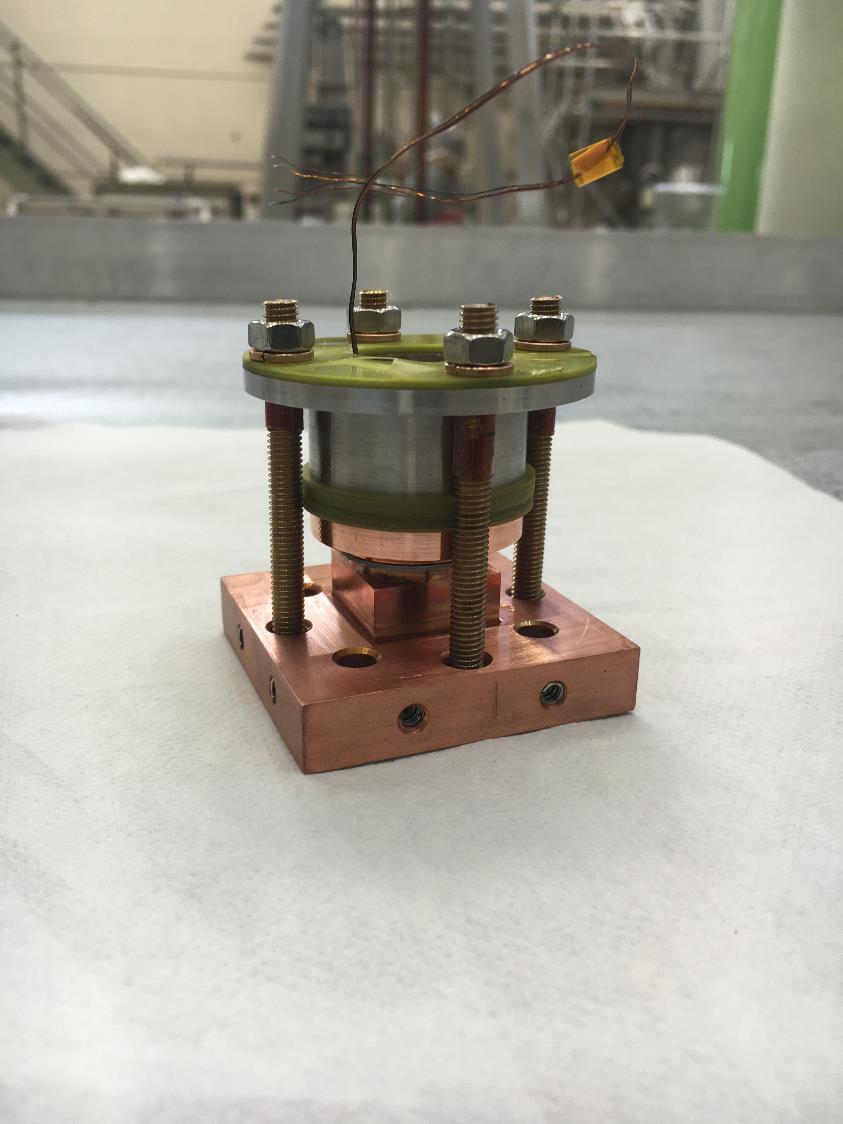 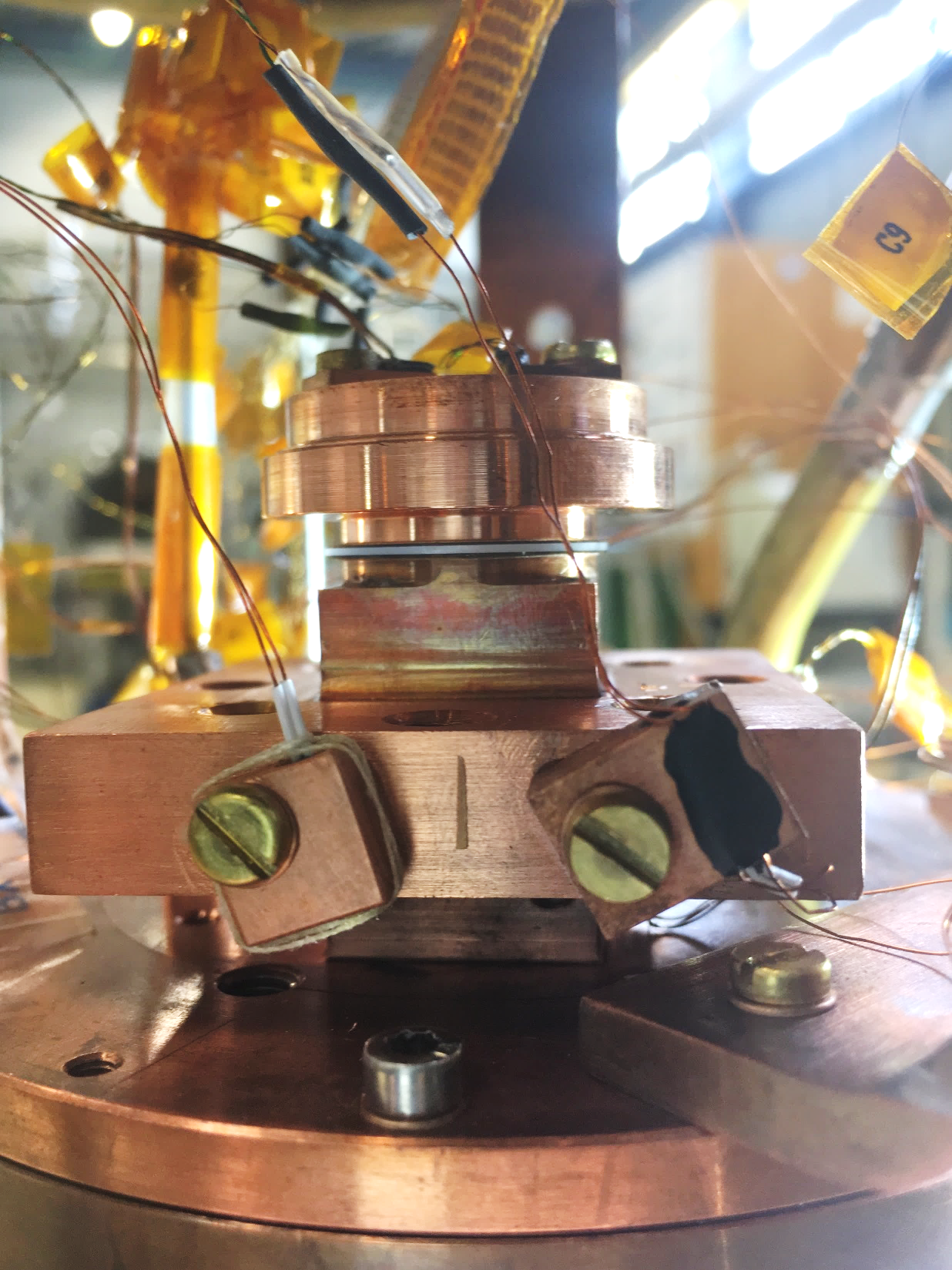 Stamp
Sapphire disk with deposited thin layers
A
Platform
MC
50 mm
Clamping force can be removed!
ICEC 2018
7
06/09/2018
CERN Cryolab Dilution Refrigerator
Lowest recorded temperature 9.85 mK 

Cooling power: 100 μW at 60 mK,
     ~500 μW at 90 mK

Mixing chamber of 120 mm diameter enables placing the samples in the mixture
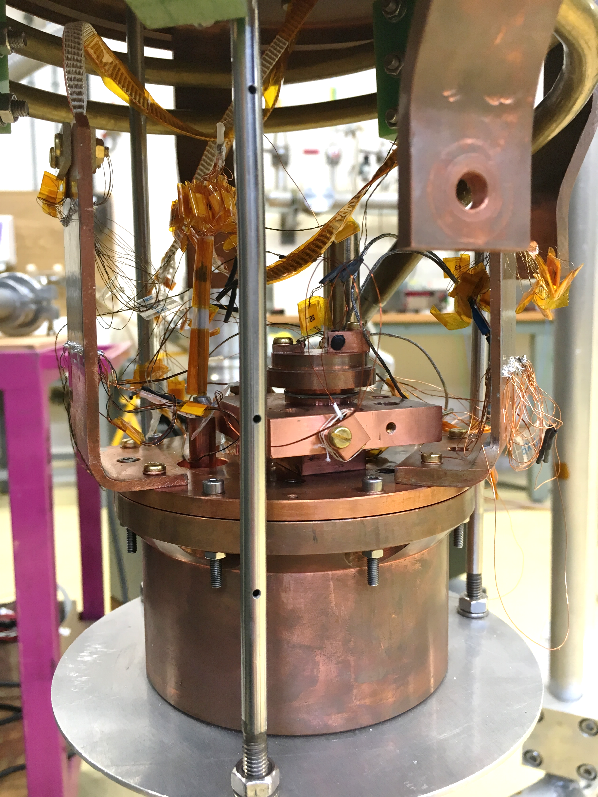 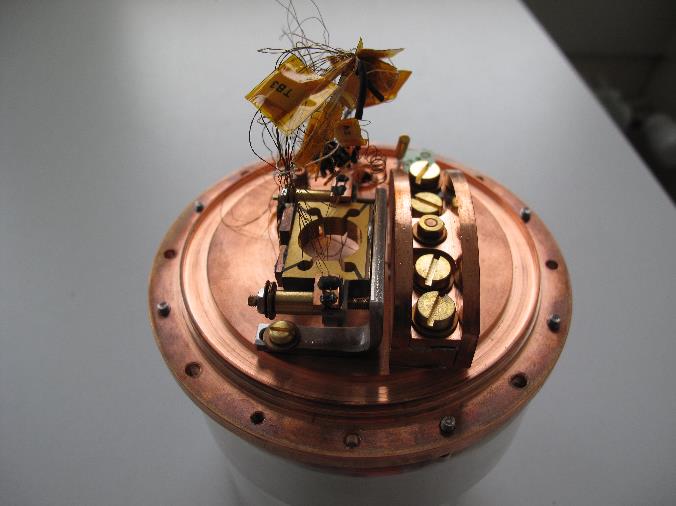 ICEC 2018
8
06/09/2018
Steady state measurement results
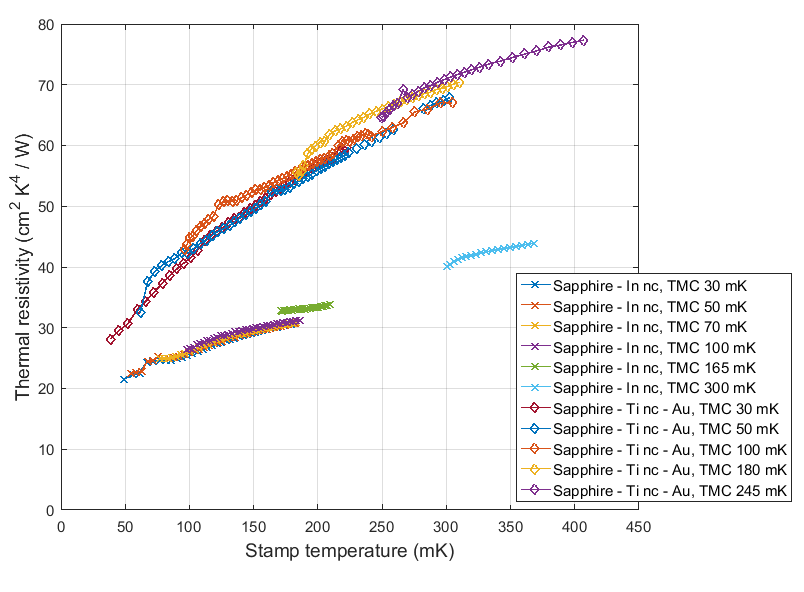 Sapphire – Ti nc – Au
Magnetic field B=32.3 mT
↓
 In and Ti nc
Sapphire – In nc
For single interface:
ICEC 2018
9
06/09/2018
The effective thermal resistivity depends on:
1. „Parallel plates effect” observed before by Peterson, Anderson (1972)
2. Phonon mean free path – estimation for sapphire below 1 K gives ~ 2 mm
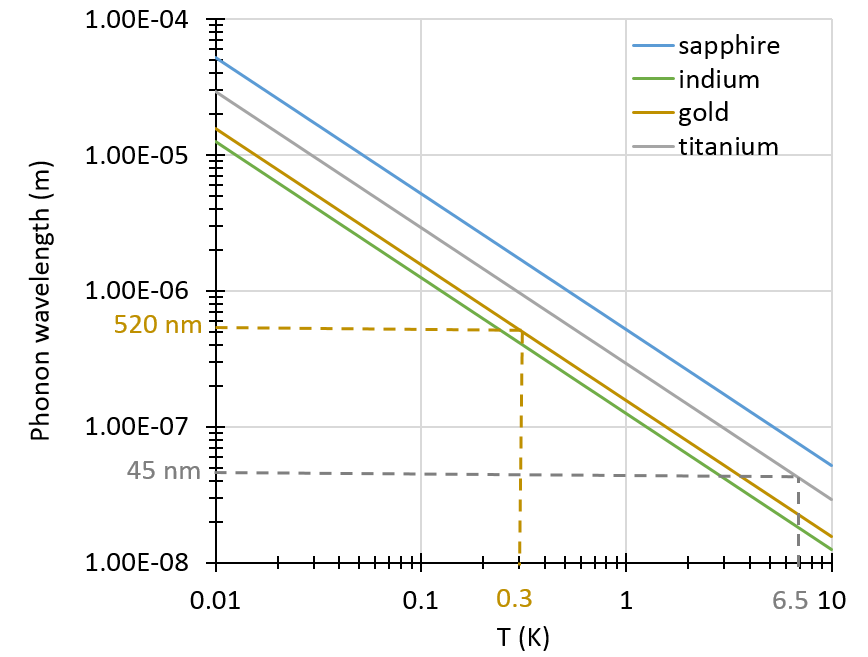 3. Phonon wavelength
4. Interface quality: 
    adhesion, ageing, alloying
ICEC 2018
10
06/09/2018
Steady state measurement results
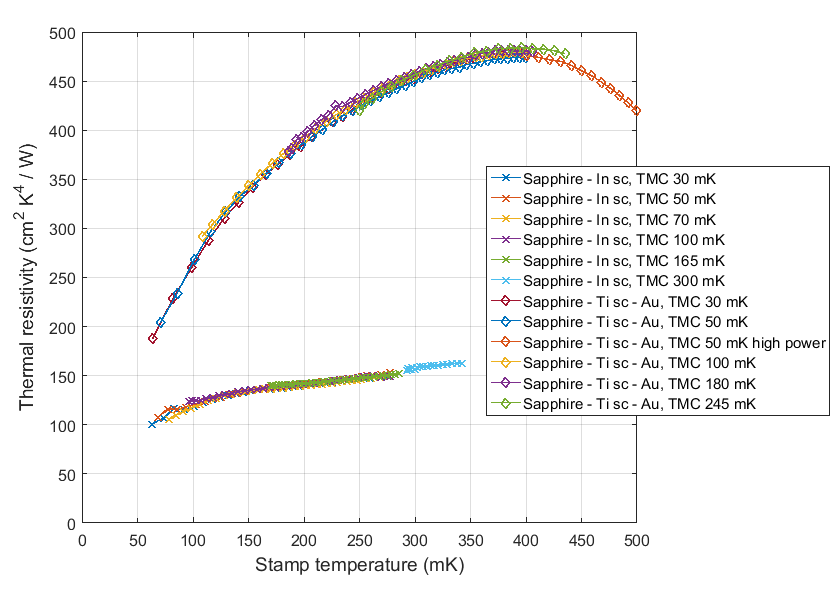 Ti nc
No magnetic flux
↓
In and Ti sc
Sapphire – Ti sc – Au – In sc - Cu
Including parallel
plates assumption
at the sapphire 
disk:
Sapphire – In sc - Cu
ICEC 2018
11
06/09/2018
Conclusions
The „parallel plates effect” observed at the sapphire disk
Thin layers significantly reduce the effective thermal conductivity, even in normal conducting titanium
Only indium deposition at the bottom of the electrode
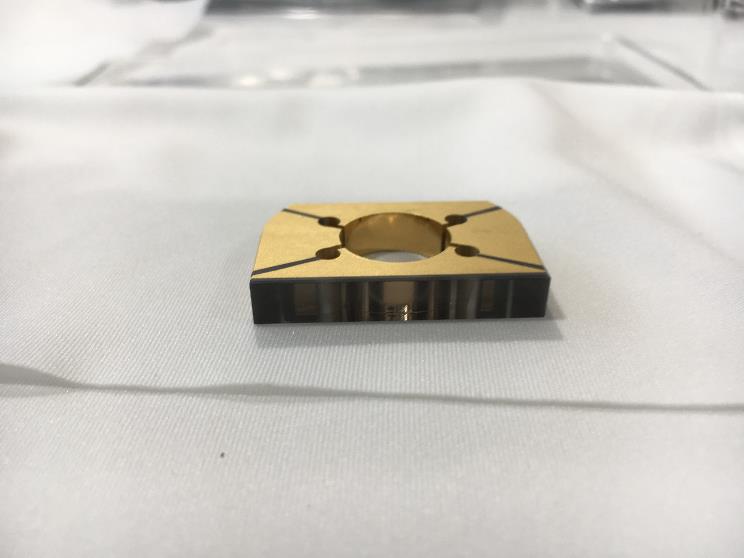 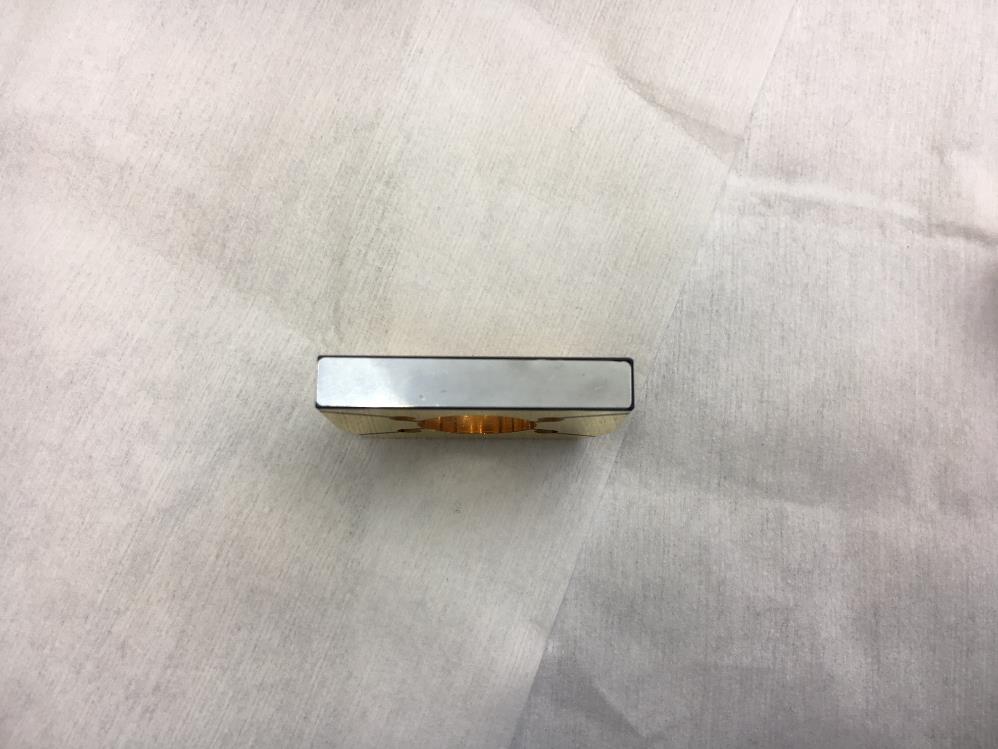 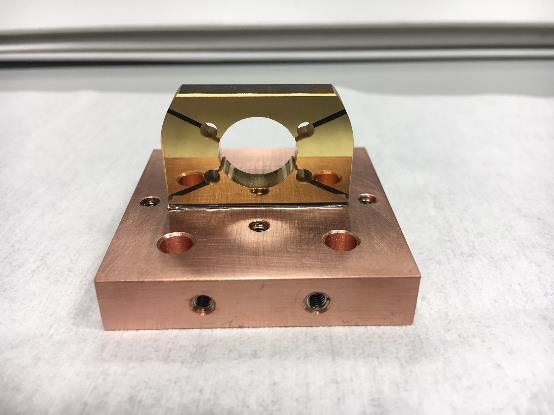 5 times better thermal performance!
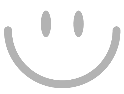 ICEC 2018
12
06/09/2018
Thank you for your attention!
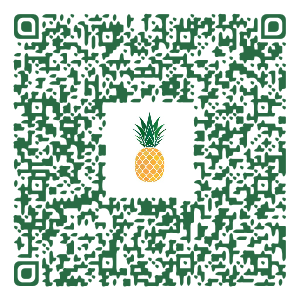 ICEC 2018
13
06/09/2018